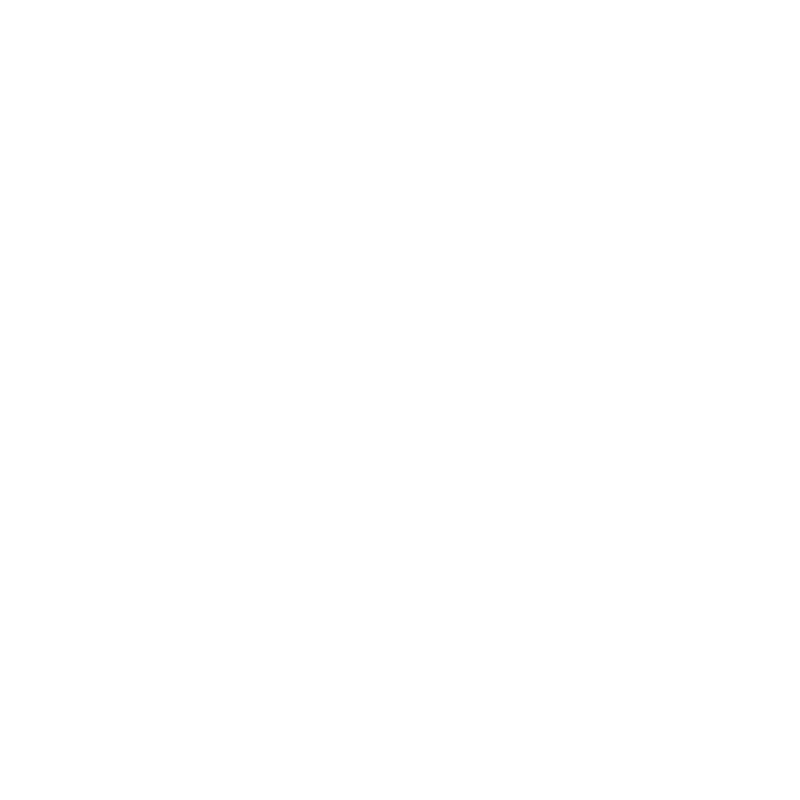 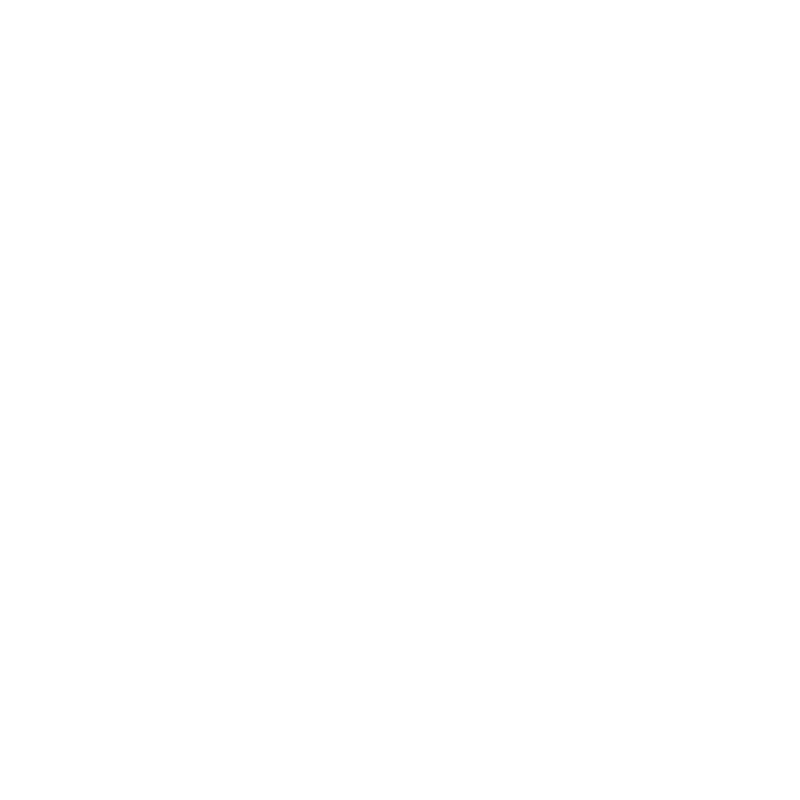 QUÉ ESPERAR CUANDO VISITE EL DEPARTAMENTO DE EMERGENCIAS
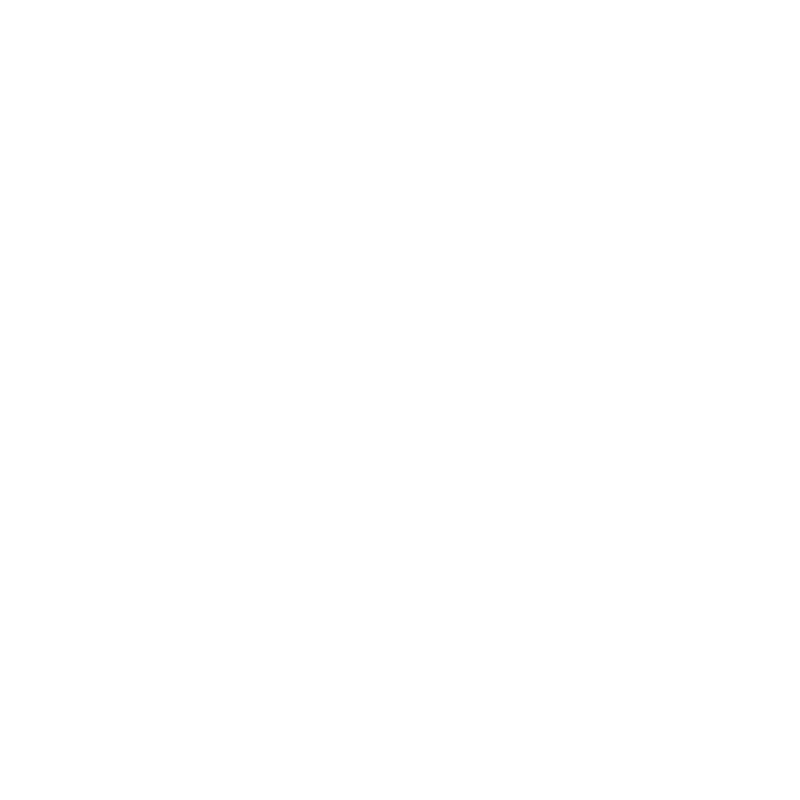 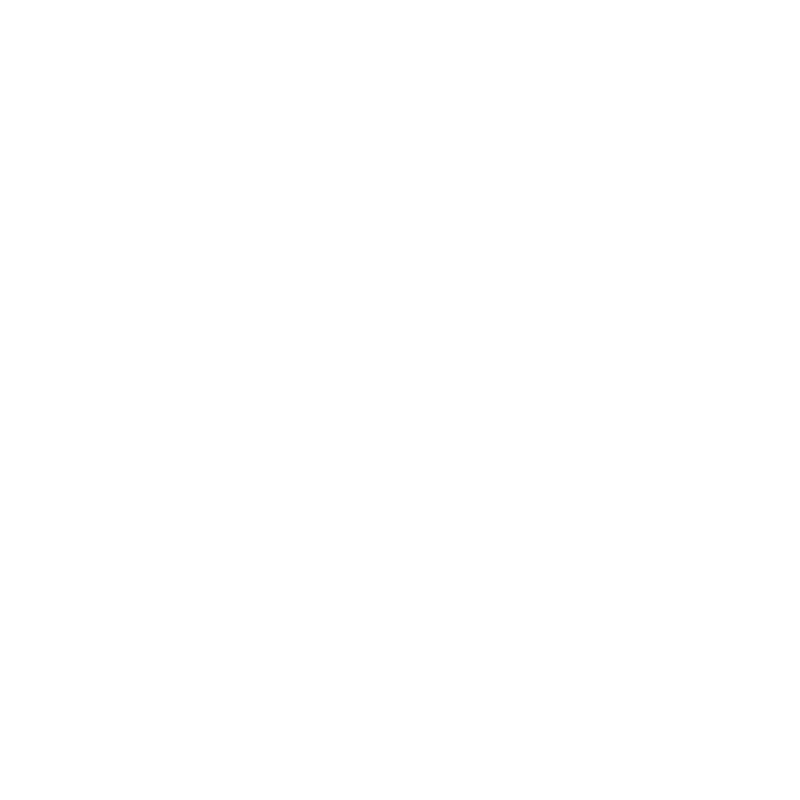 Durante el brote actual de COVID-19, los hospitales de Massachusetts enfrentan desafíos relacionados con la capacidad y la cantidad de personal, pero nuestra meta sigue siendo garantizar que cada persona del Estado reciba atención médica de la más alta calidad.
Nos comprometemos a trabajar con cada hospital para asegurarnos que cada paciente reciba el cuidado de excelencia que necesita. Si usted o un miembro de su familia está enfermo y al visitar el Departamento de Emergencias de un hospital un médico clínico determina que necesita ser hospitalizado, se le podrá ofrecer una de estas tres opciones:
 
Recibirá atención médica en ese mismo hospital durante toda su estadía.
Será transferido a otro hospital.
Recibirá cuidados en ese hospital inicialmente y luego será transferido a un centro de tratamiento de COVID-19 especializado que cuente con el personal necesario, ya sea en Lowell o en Worcester.

Si es transferido a otro hospital o centro de tratamiento, trabajaremos con usted para garantizar que cualquier costo o copago sea mínimo donde sea que lo admitan:

Recibirá atención médica de excelencia en un centro que tenga la capacidad requerida para cuidarlo.
Tendrá acceso a servicios de interpretación si los necesita.
Podrá comunicarse con su familia y seres queridos. 
Sus proveedores del cuidado de la salud se asegurarán de que tenga un medio de transporte para regresar a su casa cuando esté lo suficientemente bien como para ser dado de alta.
Nuestra meta en Massachusetts es garantizar un cuidado de la salud de primera clase para cada residente.
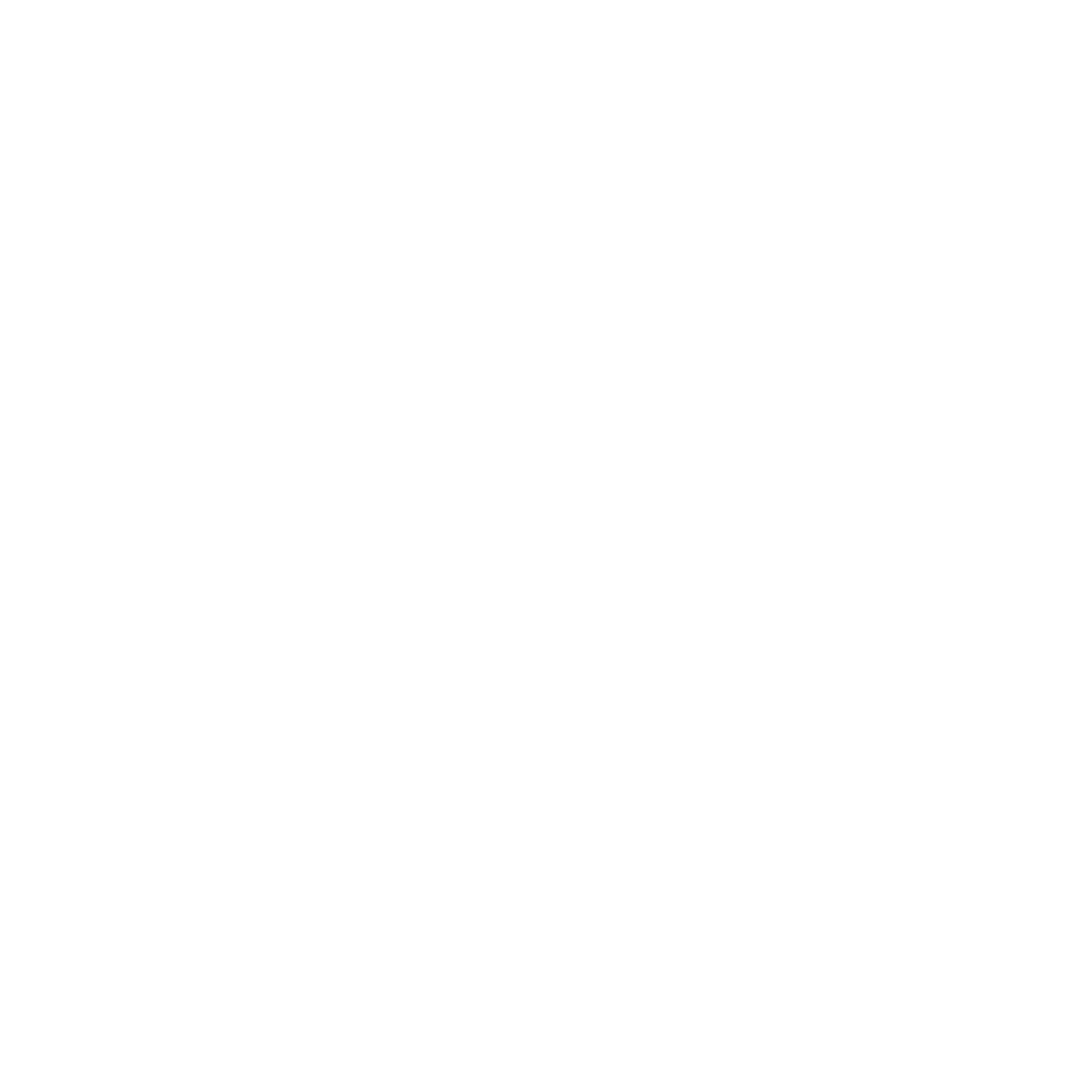 Para más información visite URL HERE
Enero de 2021